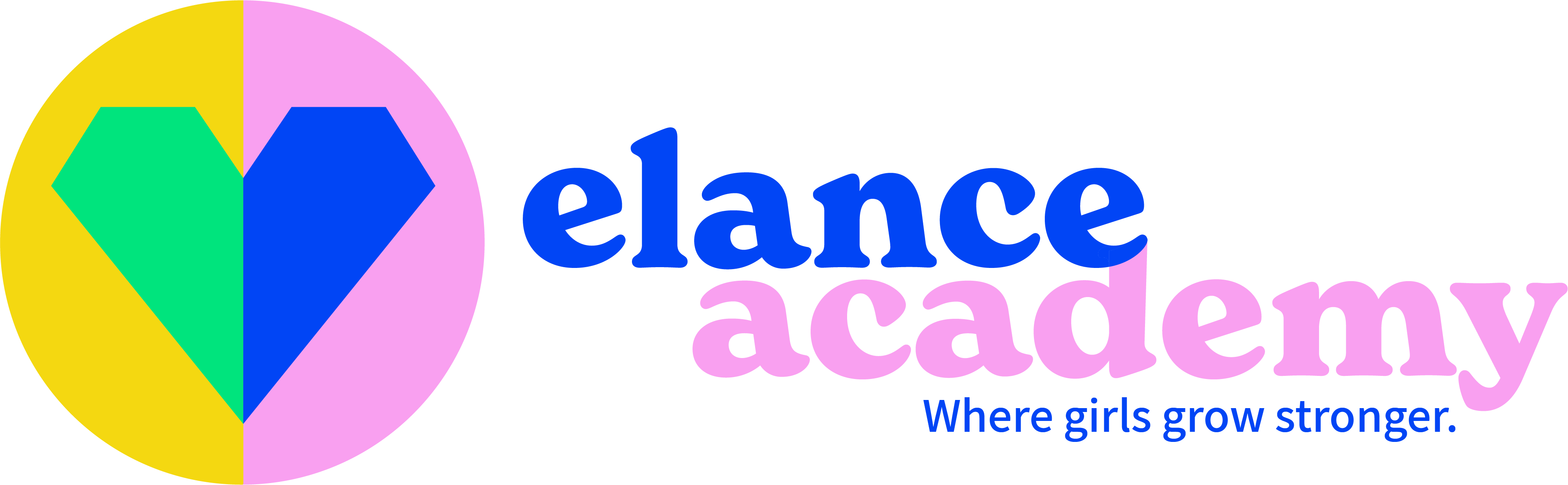 In 2022 heeft ELANCE 812 meiden en jonge vrouwen versterkt. Dit komt neer op 51.744 uren coaching per jaar!
Met welke doelgroep werk je?

Met welk doel volg je deze workshop?

Heb je zin in de workshop? ;)
Planning
Het bereiken van de ‘onbereikbare doelgroep’

Cliëntenparticipatie

Koppeling eigen werk

Discussie
Het bereik van meiden in de jeugdhulp
Slechts 4,5% (!) van alle meiden in Nederland wordt binnen het jongerenwerk bereikt (Kooijman et al., 2011; Sonneveld, Metz, & Manders, 2019)
Voor een langere tijd alleen aandacht voor ‘jongens problematiek’ (Zuurmond, Geary, & Ross, 2012). 
Internaliserende problematiek van meiden minder zichtbaar (Andiel, Bakir & Van Geffen, 2009)
Hoe bereiken wij meiden bij ELANCE?
Proces
Zichtbaarheid bij scholen en OKT’s
Zichtbaarheid door middel van de WALK-IN op scholen
Online aanmelding
Zorgvuldig matchingsproces tussen coach en meisje*
Programma altijd op maat van de school, de meiden en de ouders
Betrokken en steunend netwerk door updates over naar de directeur, mentor en zorgcoördinator
Hoe bereiken wij meiden bij ELANCE?
Coaching
Langdurige persoonlijke aandacht; 21 weken, 4 uur per week, 1 op 1.
Laagdrempelig & relatie; De leeftijd tussen het meisje en de coach liggen dicht bij elkaar 
Eerst relatie opbouwen; 3 weken lang 
Locatie van coaching is op maat; Outreachend werken* 
Coaching vindt ook tijdens schooltijd plaats
We halen de meiden op en brengen ze thuis; Outreachend werken*
Ouders steunen het traject
Zijn er dingen die jullie ook zouden kunnen toepassen binnen de organisatie waarin jullie werken?Coach elkaar
Wat verstaan jullie onder cliëntenparticipatie?
De stem van ouders, jeugdigen en andere betrokkenen in de jeugdhulp (NJI, 2021)

Participatie in beleid, kwaliteitsverbetering, eigen hulpvraag en de inzet van ervaringsdeskundige (NJI, 1015)
Belang cliëntenparticipatie in de jeugdhulp
Inspraak in eigen hulpvraag (Welling, 2015)
Aansluiten op vragen en oplossingen die de cliënten zelf hebben
Versterkt de mogelijkheden, vaardigheden en de eigenwaarde van cliënten
Het activeert de cliënten om hun situatie zelf te verbeteren
Er wordt samengewerkt met de cliënten bij alle stappen in het hulpproces

Inspraak in beleid en kwaliteitsverbetering (Welling, 2015)
“Alleen door goed naar ouders en cliënten te luisteren en het cliëntenperspectief serieus mee te nemen in de ontwikkeling, kan de hulp daadwerkelijk vernieuwen en transformeren”
Inspraak meiden in eigen coachingstraject
Aanmelding
Matchingsproces
Klik’t gesprek
Persoonlijke doelen*
Wekelijkse evaluatie
Inspraak meiden in beleid/kwaliteitsverbetering
Effectmeting individuele coaching
Effectmeting groepscoaching
Scriptie onderzoeken
Adviesraad
Doelen formuleren
Hoe kan meer clientenparticipatie helpen in jullie werk? 

Hoe zou je dit kunnen inrichten?
Stellingen
Te veel inspraak van cliënten bij hun hulpvraag is niet goed

Het is belangrijk om ouders ook inspraak te geven in de hulpvraag van hun kinderen

Meiden hebben meer behoefte aan inspraak in hun hulpvraag dan jongens
THANK you
Elisa.dejong@elanceacademy.nl
Manouk.klijn@elanceacademy.nl

www.elanceacademy.nl